Alabama
Interactive Quiz
for 8-11 Forms
Автор:
Ольга Михайловна Степанова
учитель английского языка 
МБОУ «Цивильская СОШ №2» 
города Цивильск 
Чувашской Республики
2015
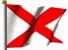 Welcome to Alabama!
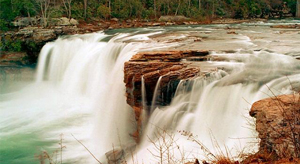 How well do you think you know Alabama state? This quiz will help you to know some facts about one of the beautiful states of the USA!
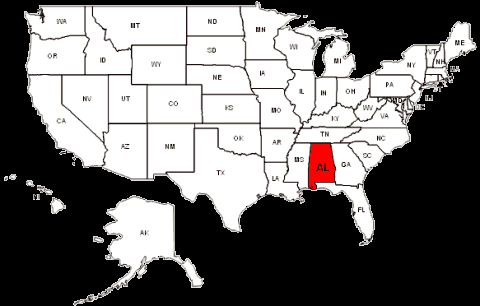 Ready? Steady? Go!
Alabama State Nicknames are Yellowhammer State, Heart of Dixie, …  State cotton, linen, silk
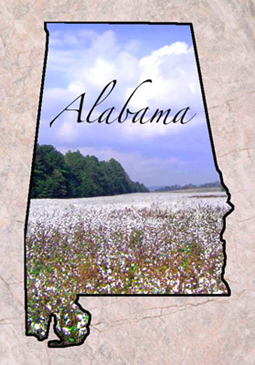 Cotton
The State Flower is a … . rose, dandelion, camellia
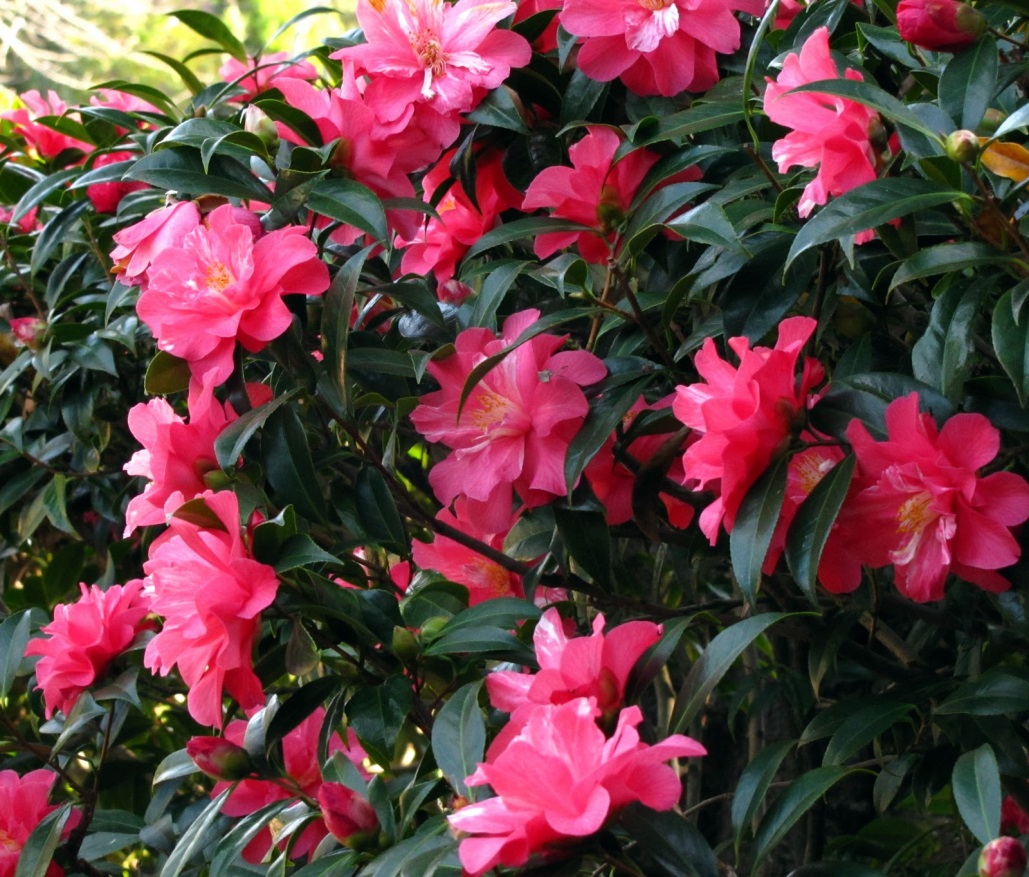 Camellia
The State Bird is a … . woodpecker, eagle, yellowhammer
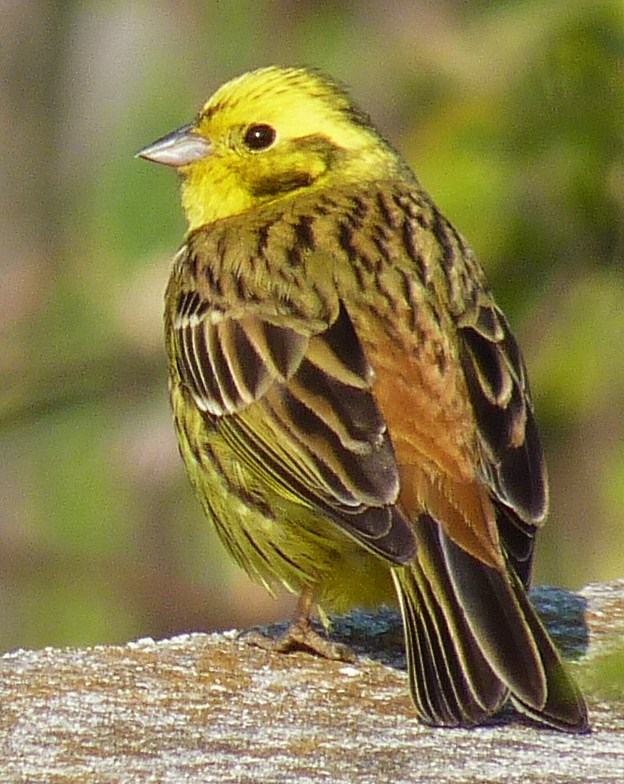 Yellowhammer
The State Game Bird is a Wild … . 
turkey, hen, duck
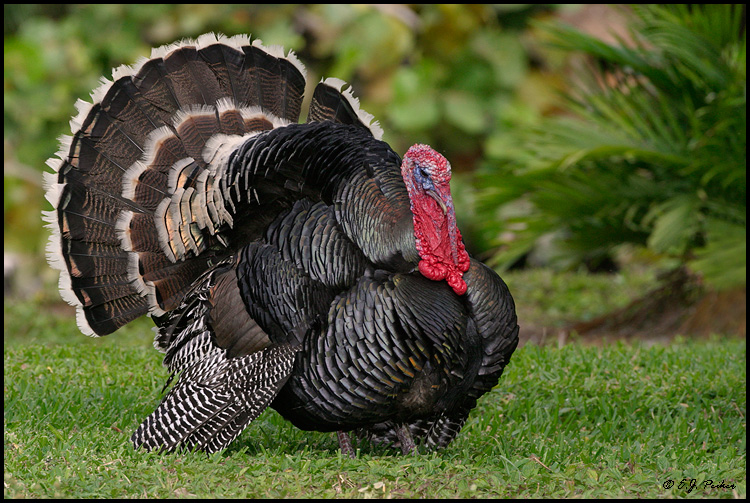 Turkey
The State Insect is a  Monarch … . 
ladybird, butterfly, fly
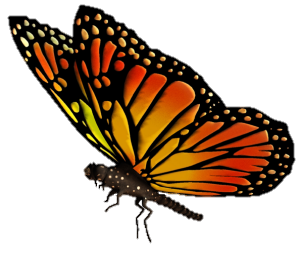 Butterfly
The State Reptile is an Alabama Red-bellied … . lizard, turtle, alligator
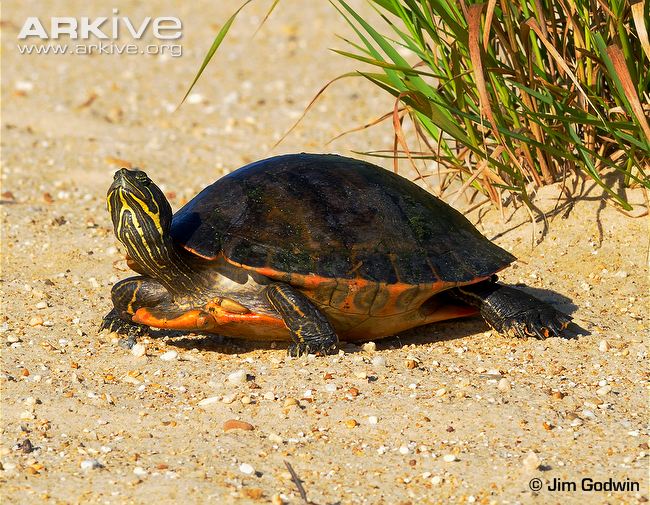 Turtle
The State Rock is  … . granite, chalk, marble
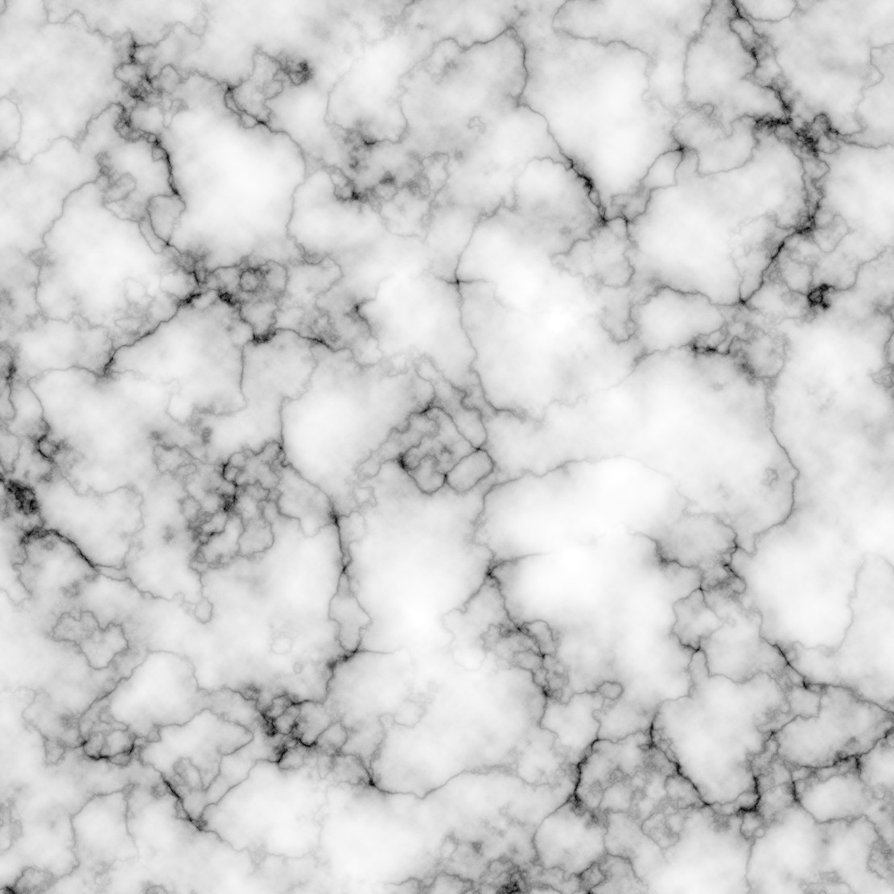 Marble
The State Amphibian is a Red Hills … . 
newt, salamander, frog
salamander
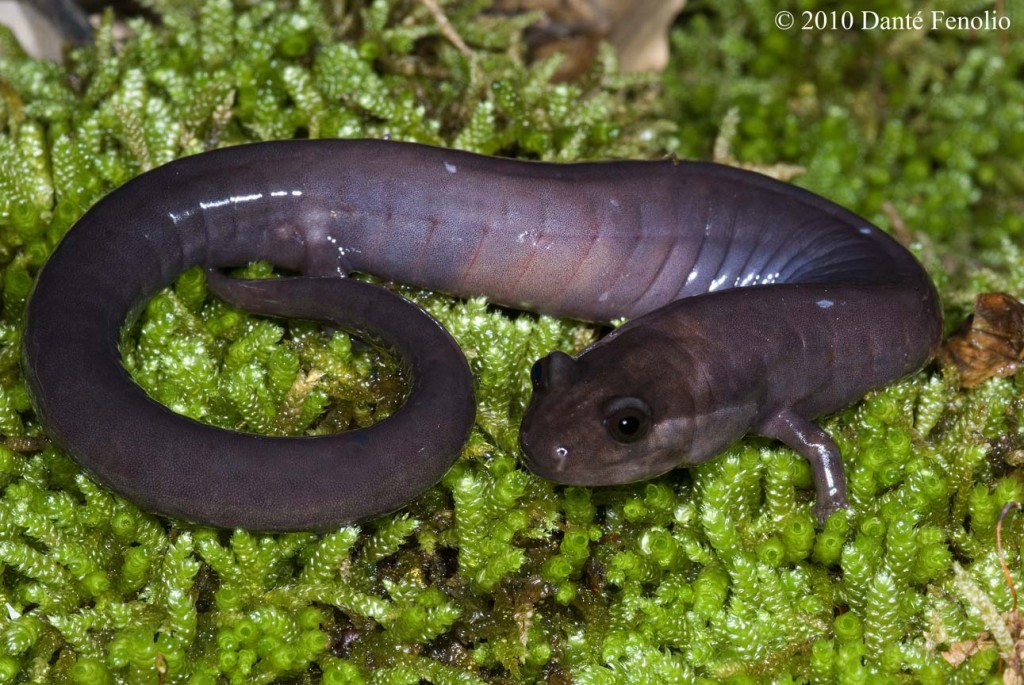 Alabama designated the black … as official state mammal in 1996. puma, jaguar, bear
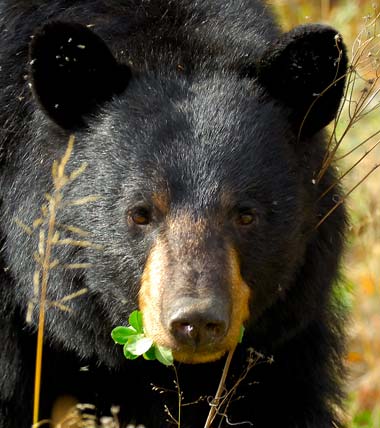 bear
Alabama made the …the state nut in 1982. Astronauts took these nuts to the moon on two Apollo space missions.
acorn, hazel, pecan
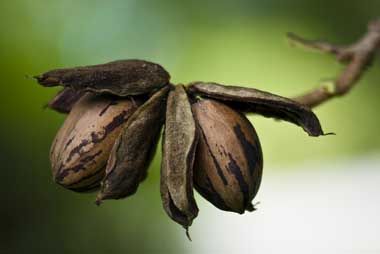 pecan
Alabama designated … as the official state fruit symbol in 2004. 
gooseberry, blackberry, strawberry
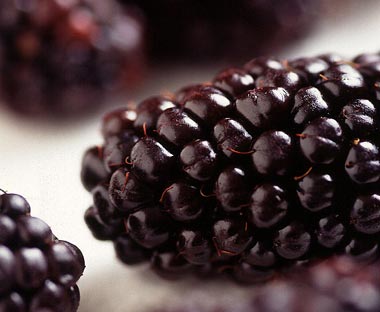 blackberry
The … was designated the official state tree fruit of Alabama in 2006
 peach, pear, apple
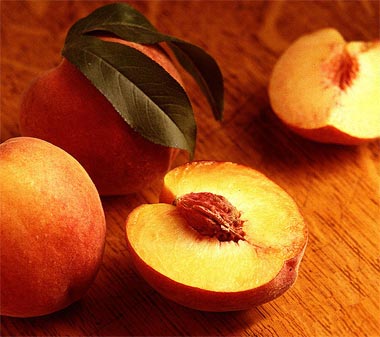 peach
The largemouth … was designated the official state freshwater fish of Alabama in 1975 
salmon, 
bass, 
karp
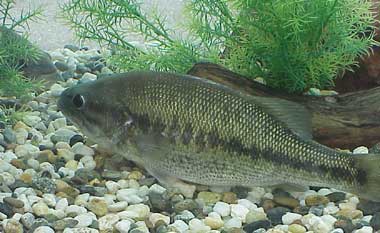 bass
Great Job!
Alabama Now Welcomes You!
The End
Sources
http://awesomeamerica.com/alabama/
http://www.statesymbolsusa.org/Alabama/State-Symbols-Alabama.html
http://www.infoplease.com/us-states/alabama.html